techUK Semiconductor Scaleups Roundtable
Sean Redmond, Managing Partner, Silicon Catalyst
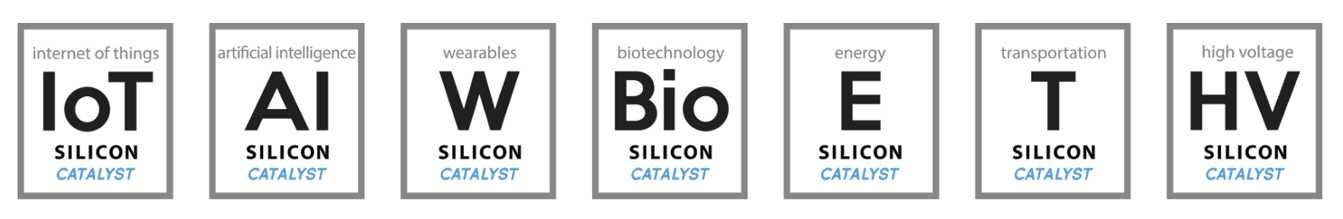 There has never been a better time for Semiconductors
- 16 of the top 20 market caps in tech
         	- 3rd most profitable industry
Transistors on a Chip
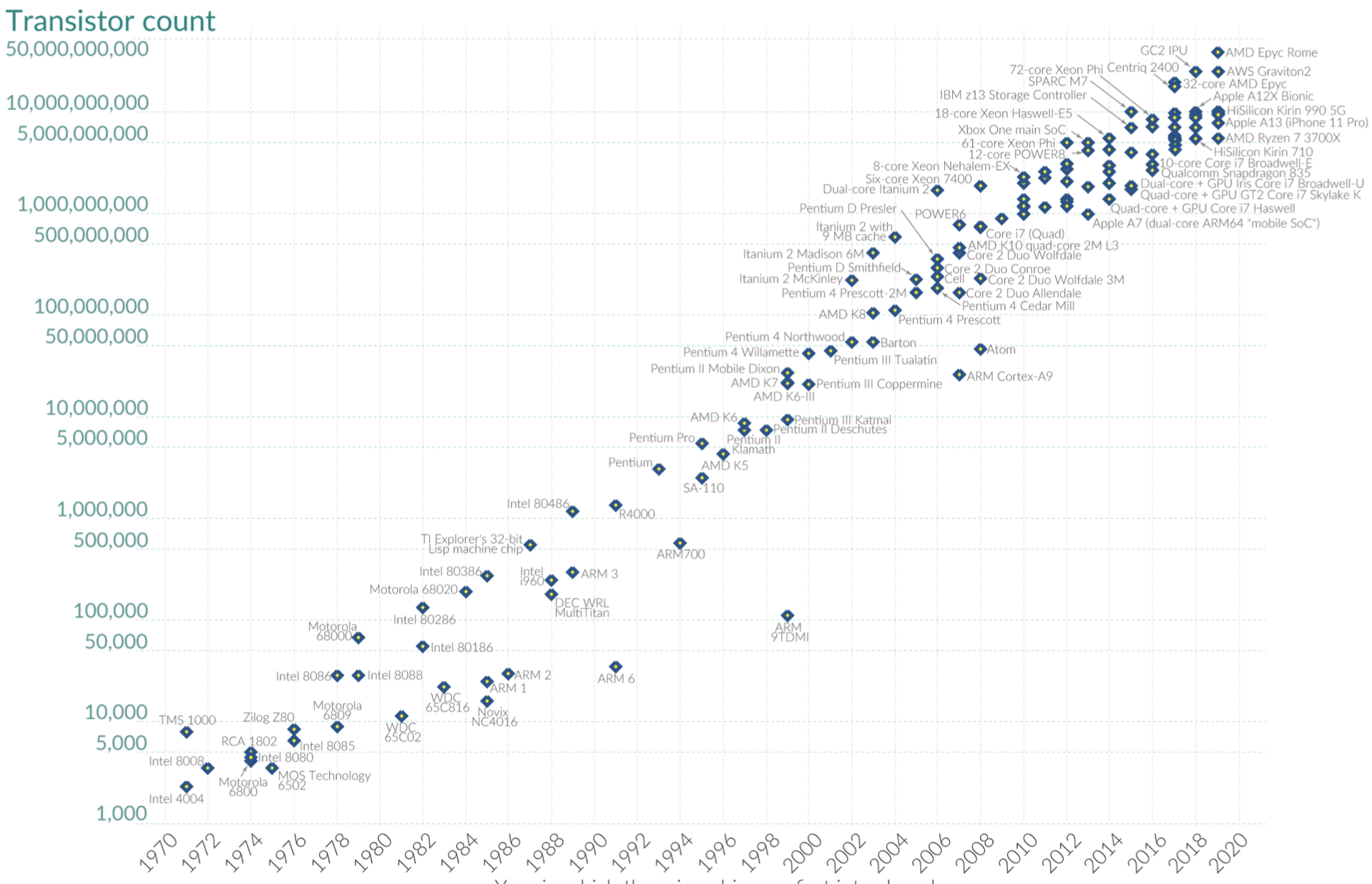 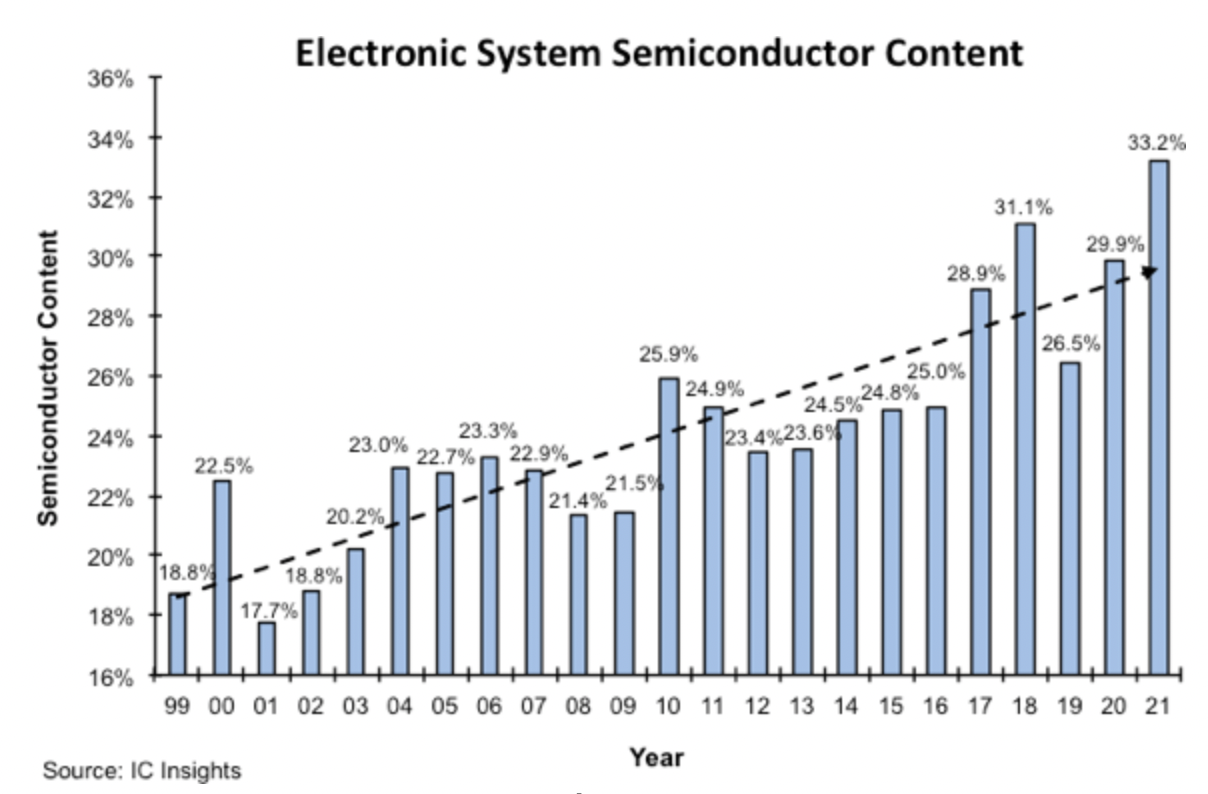 Lower 
cost/function
More R&D (innovation)
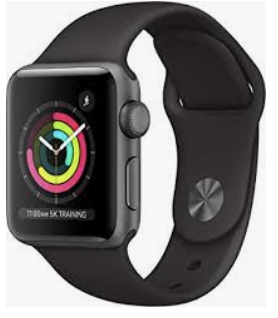 Source: Wikipedia
Semiconductor Revenue
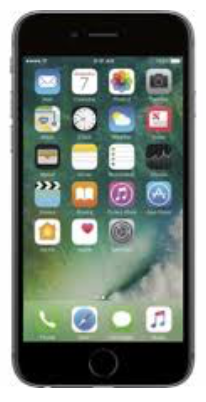 $’s
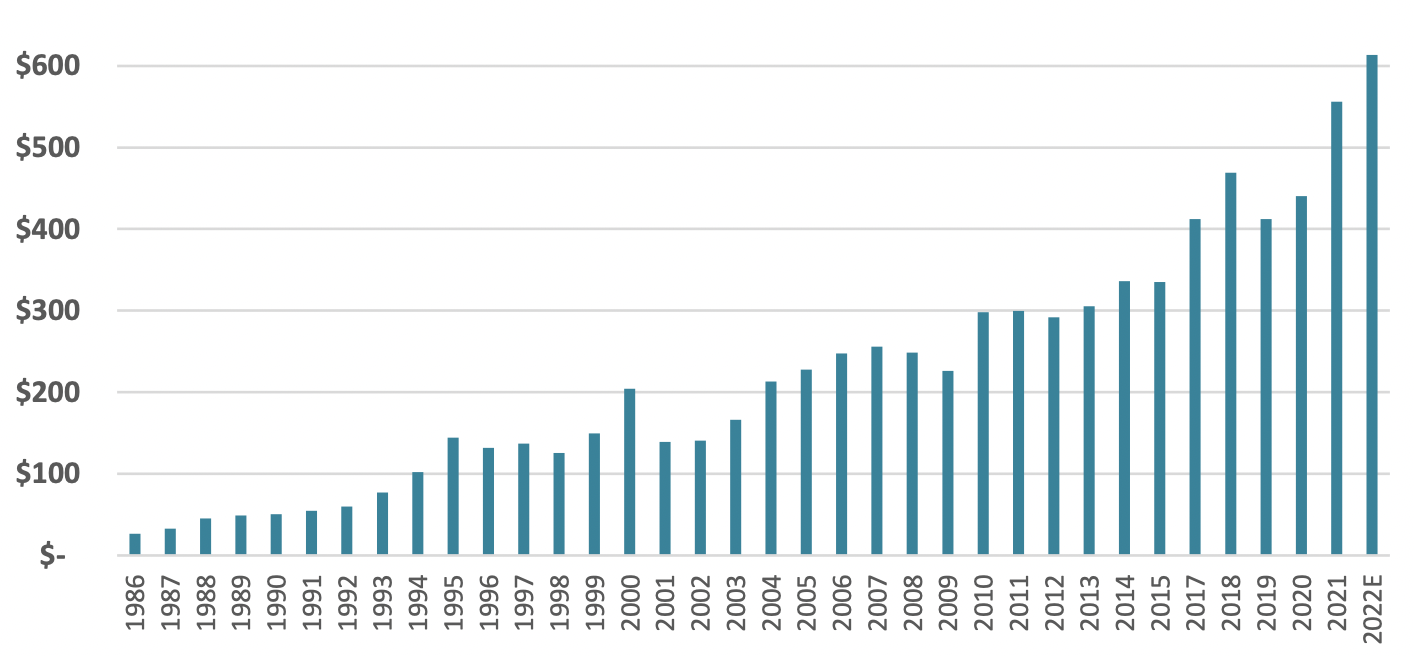 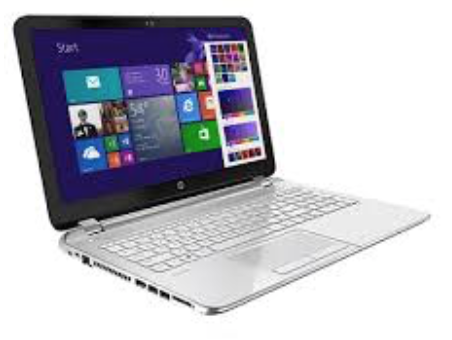 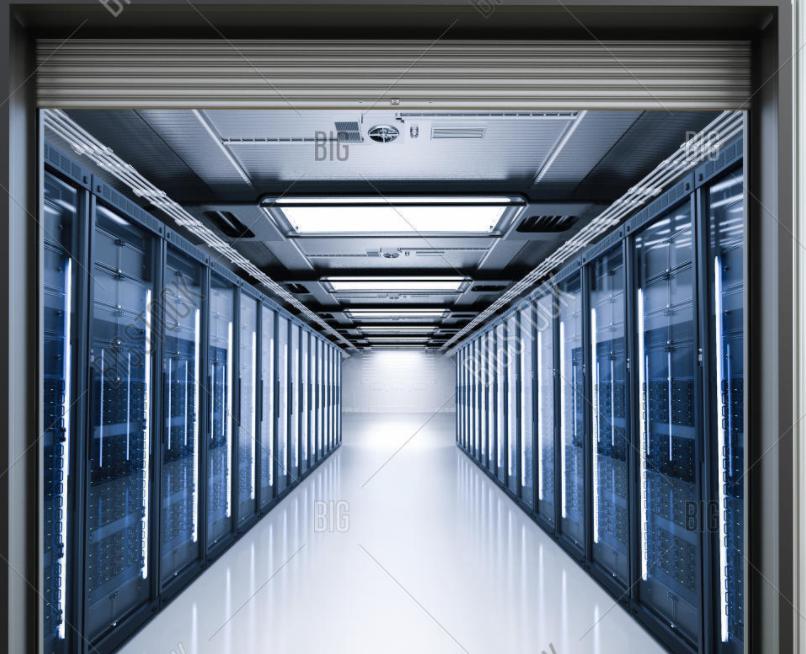 Expanding applications(more semiconductors)
Source: WSTS
Increasingsemiconductor revenue
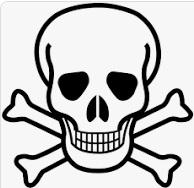 The 4 horse riders of the apocalypse => scaling
DRAM density roll off
CPU single core performance
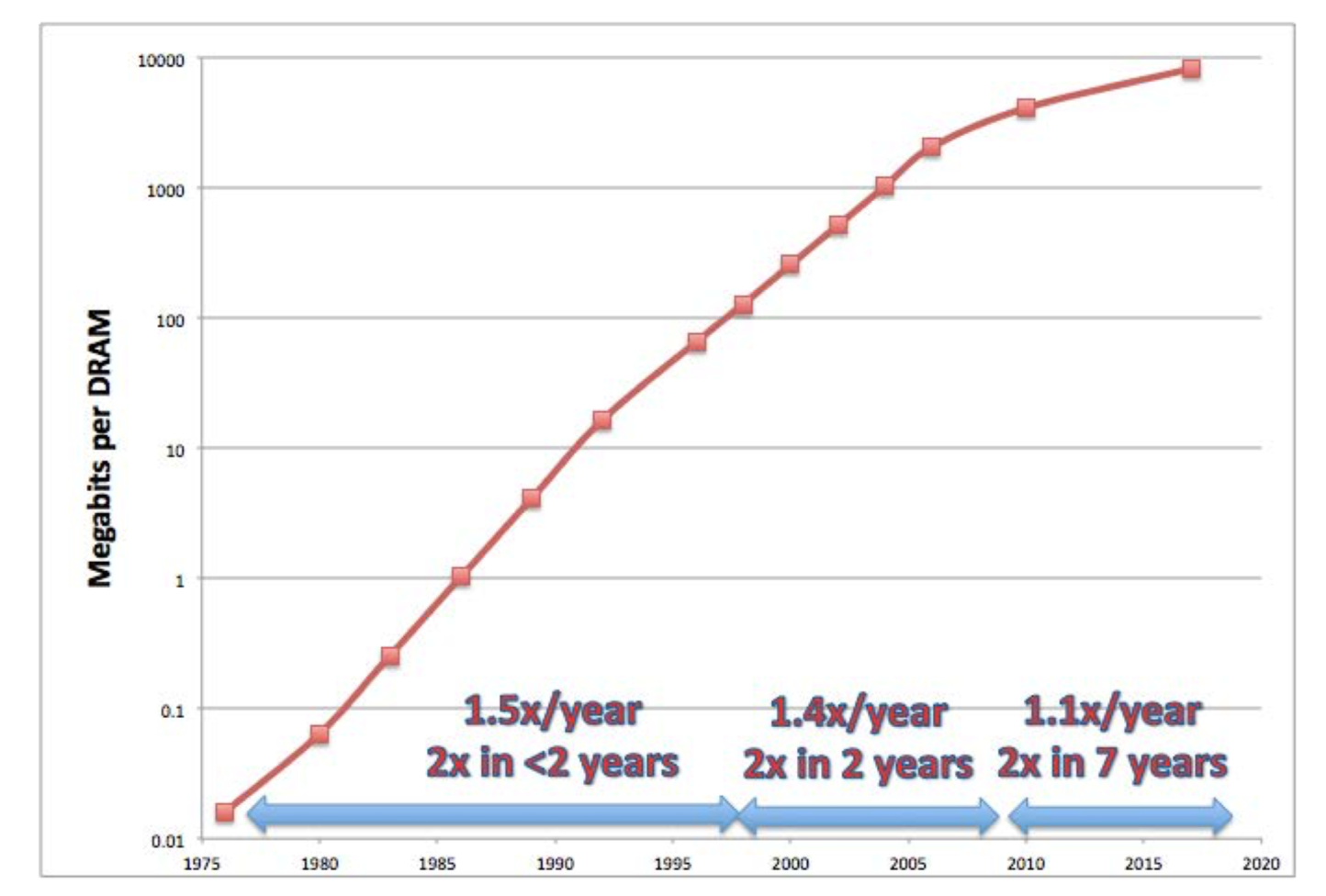 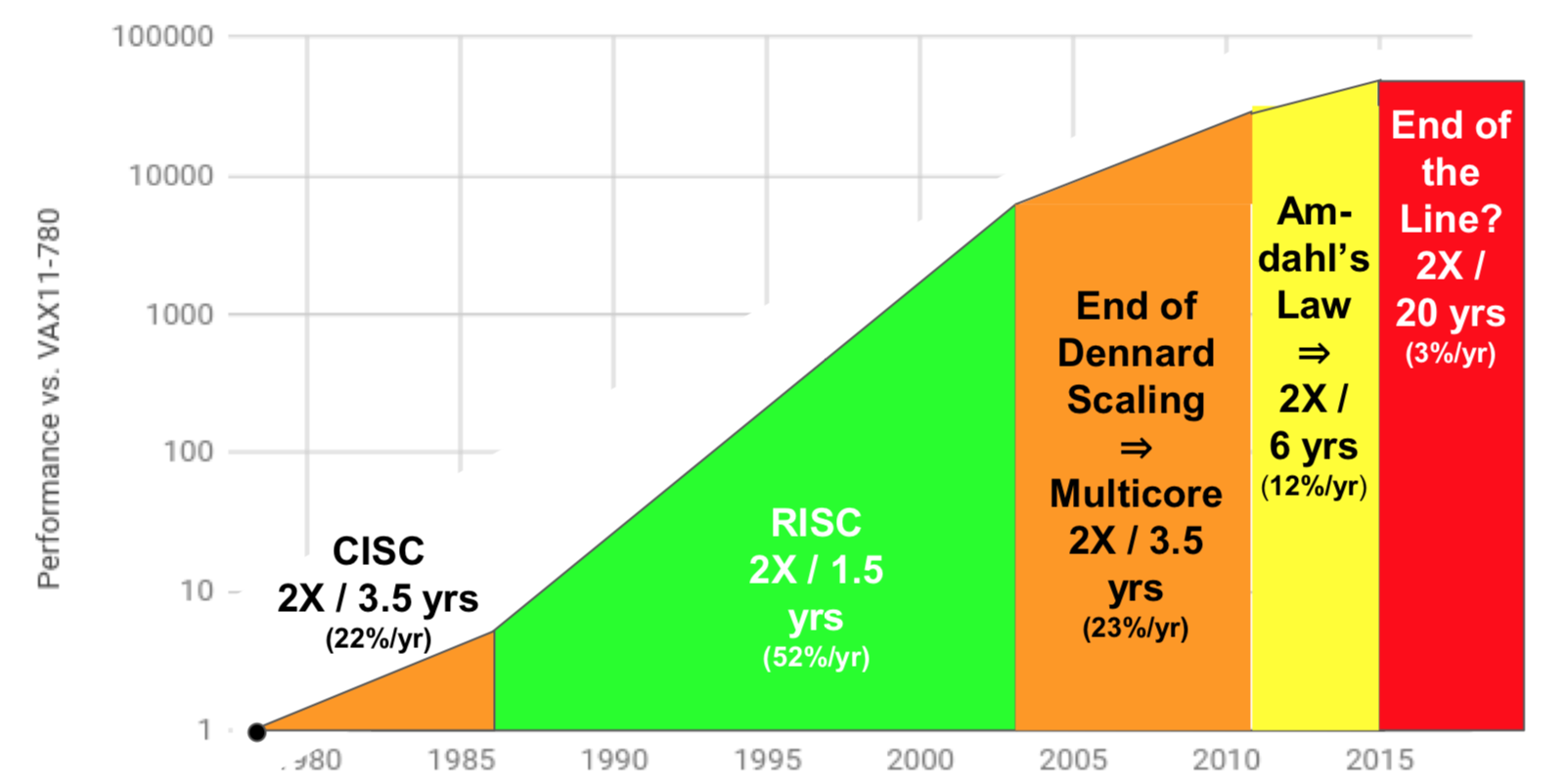 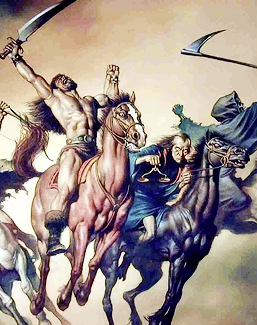 Transistor power takes off
Intel CPU density roll off
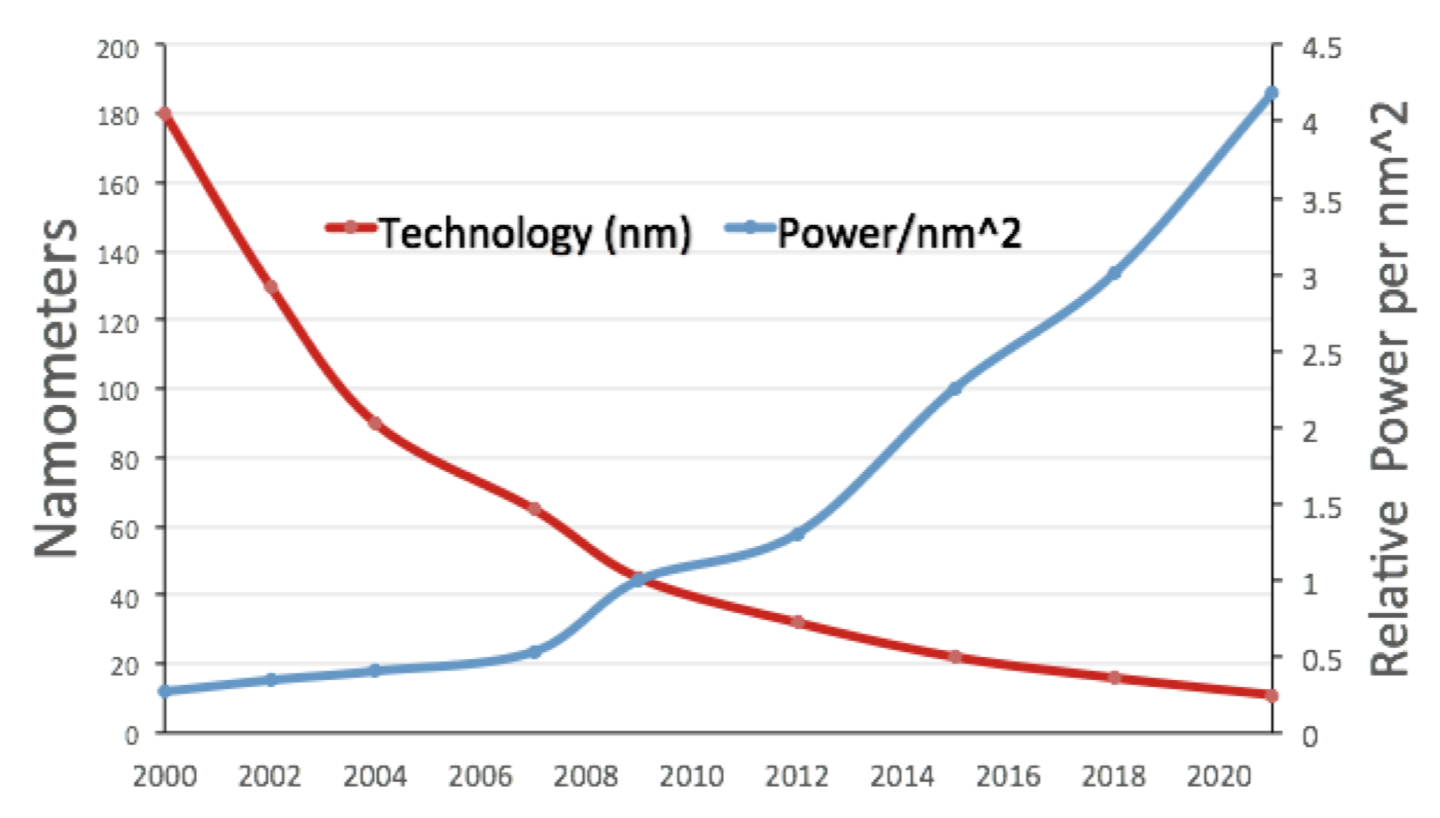 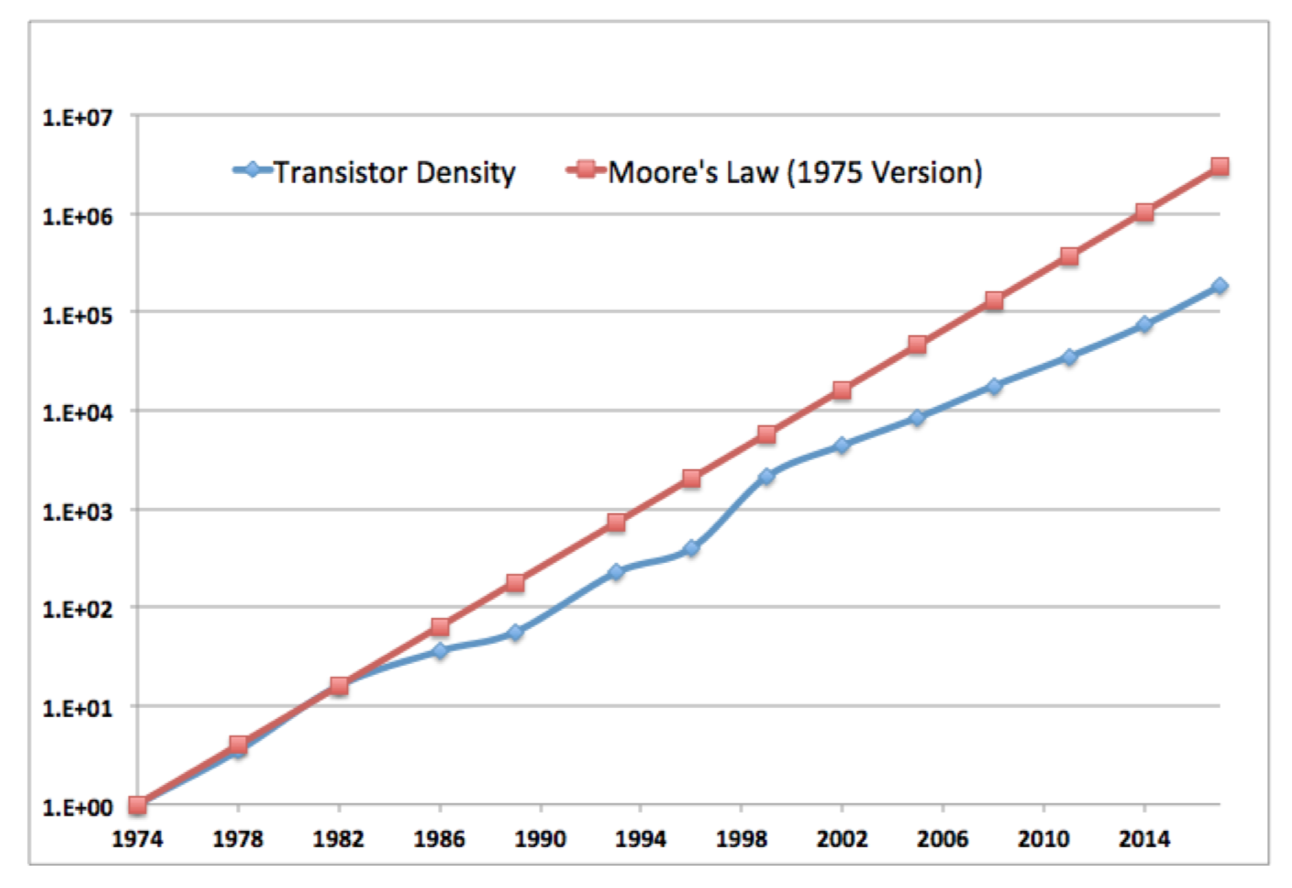 VC investment in semiconductor startups as % of total VC funding
Venture Capital investment in semiconductors
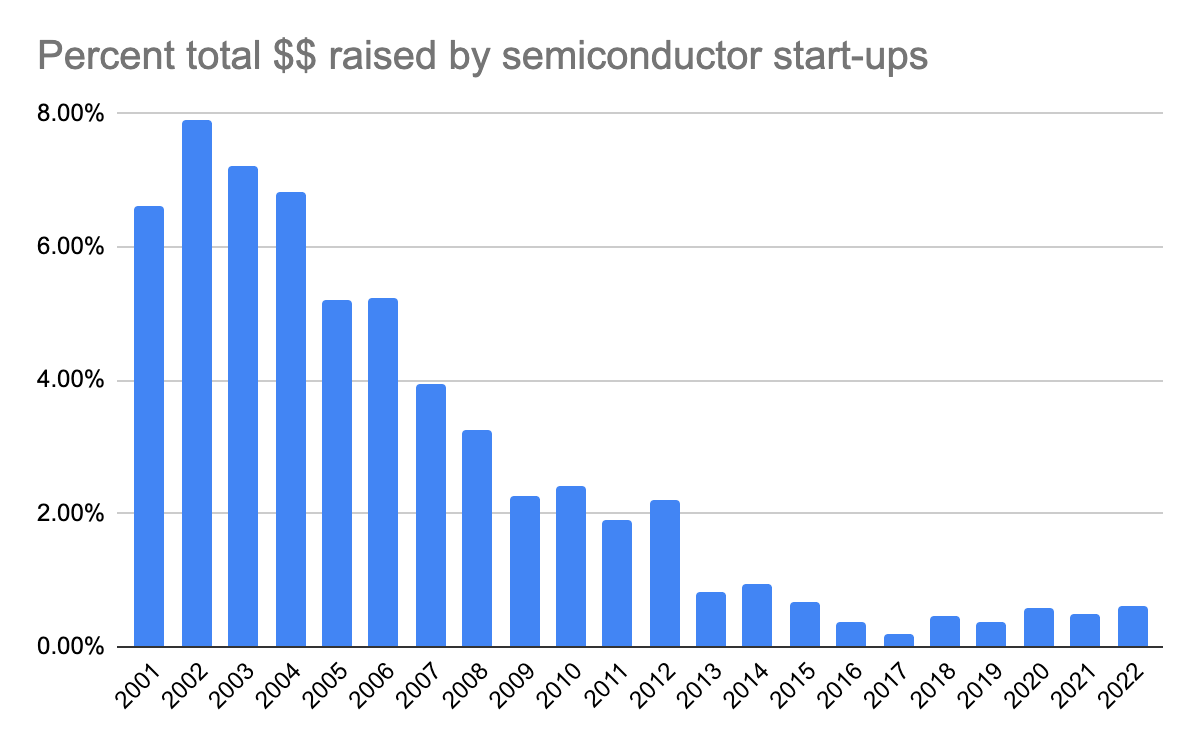 8%


6%


4%


2%


0%
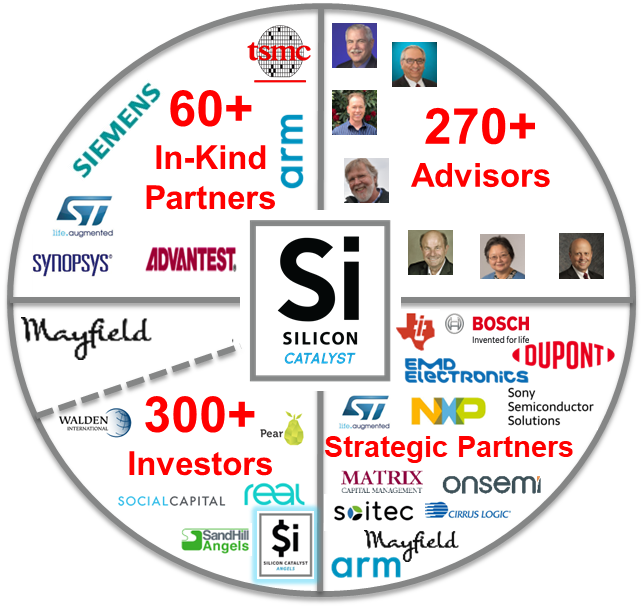 Silicon Catalyst created 
in this perfect storm
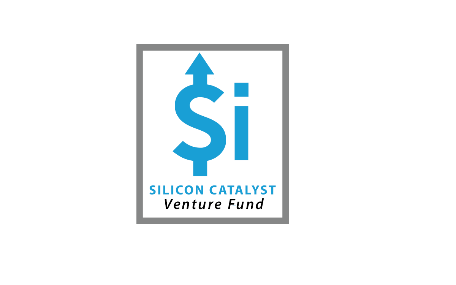 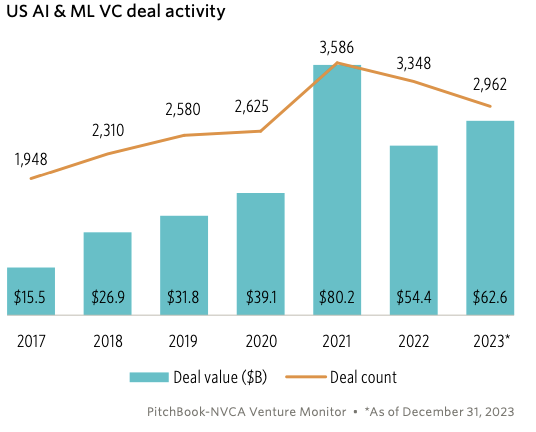 System companies becoming silicon houses
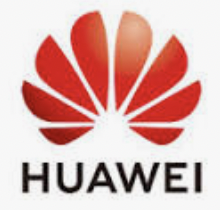 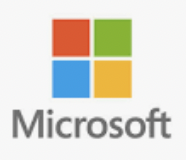 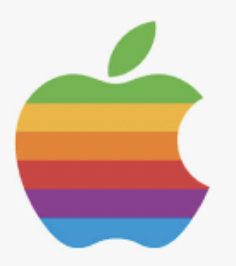 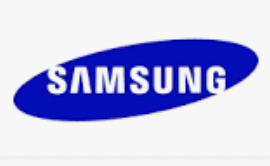 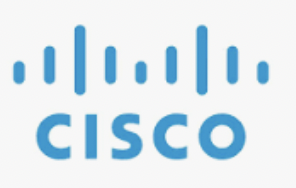 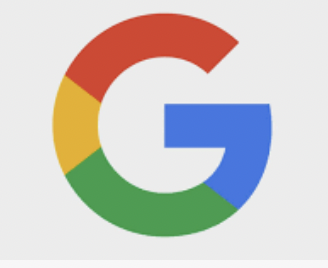 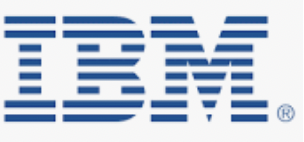 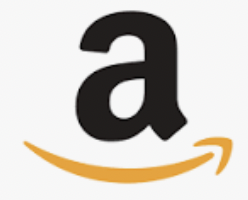 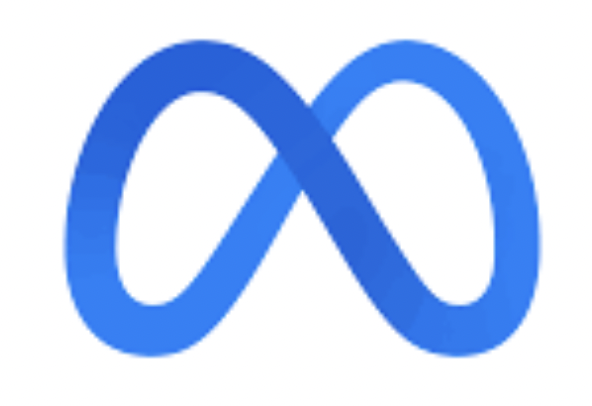 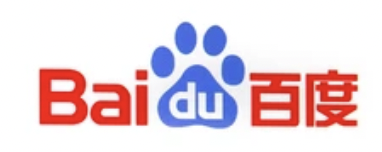 Source: VLSI Research (modified)
5
Semiconductor industry innovations are coming to the rescue
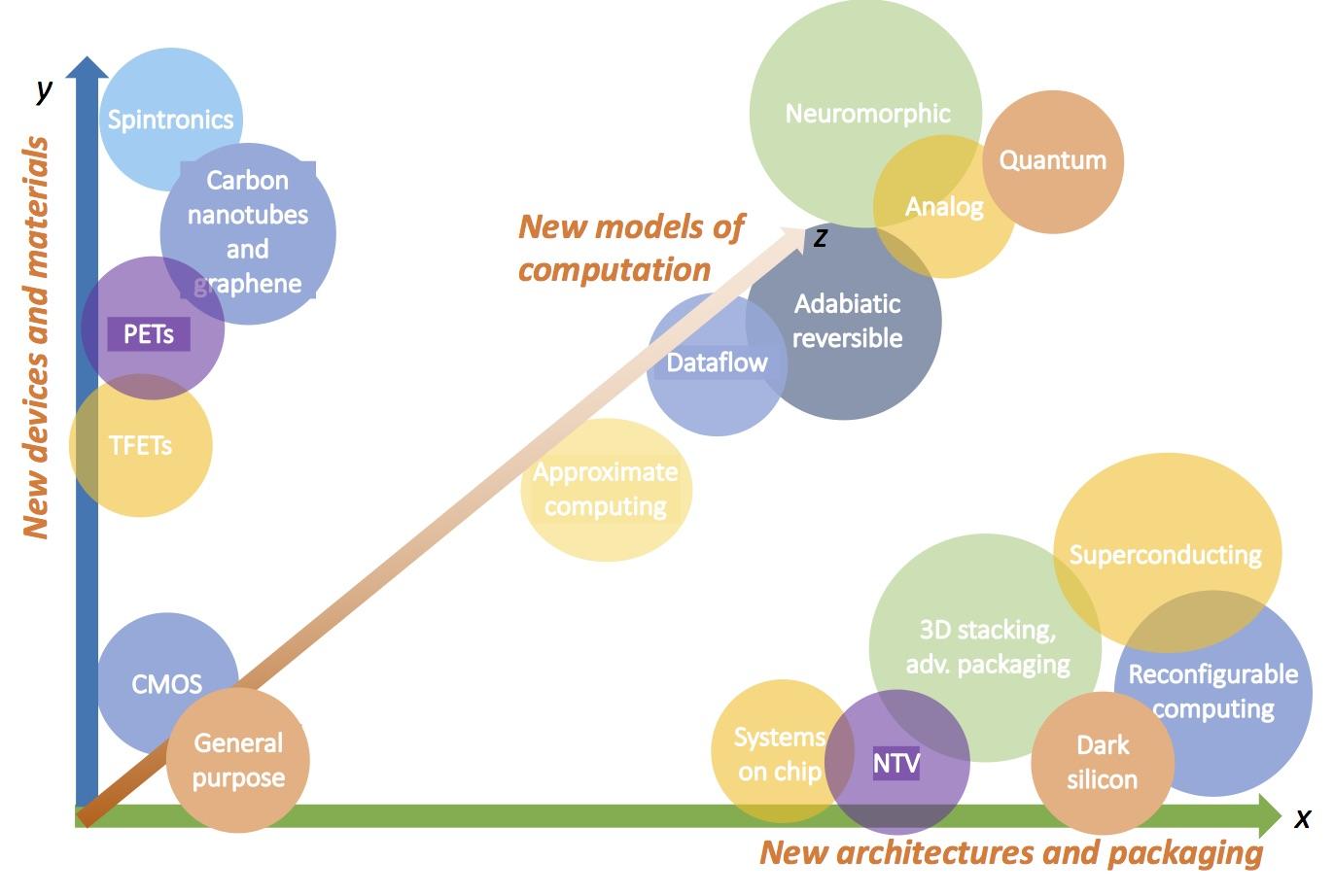 New Materials and Devices
20+ years (10 year lead time)
More Efficient Architectures and Packaging
The next 10 years
[Speaker Notes: Note: need to work on the]
Silicon Catalyst: The World’s #1 Semiconductor Accelerator
Over 100 startups – portfolio  >$1.9B valuation, >$500M raised
A now proven ecosystem model for nurturing semiconductor start-ups
Training and advising
Providing access to EDA tools, Design IP & Foundry from In Kind Partners
Linking to the semiconductor ecosystem
Accessing and de-risking investment
ChipStart UK Startup incubator
Fully funded by UK government
No cost access to early-stage startups
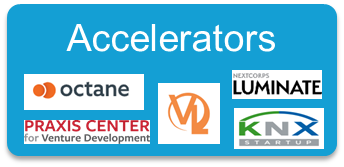 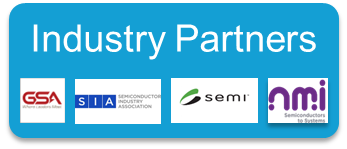 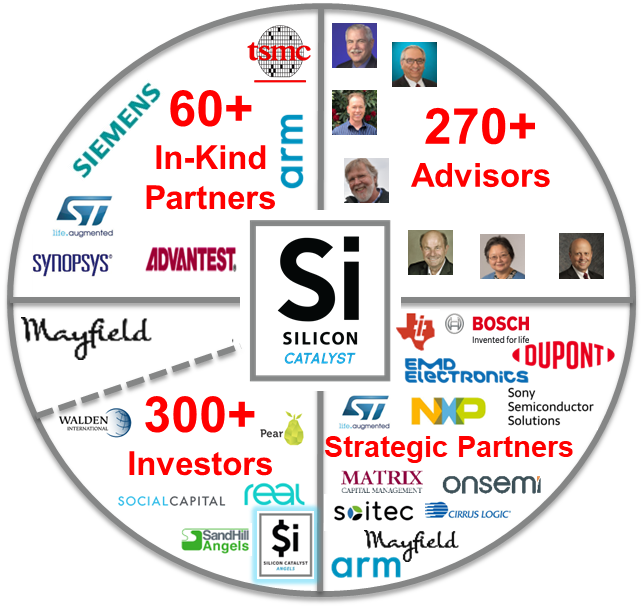 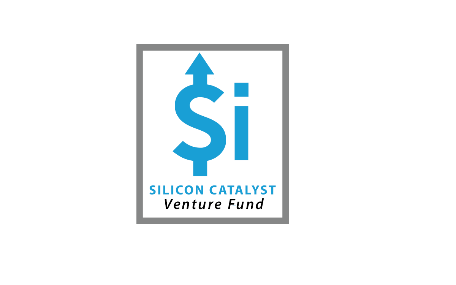 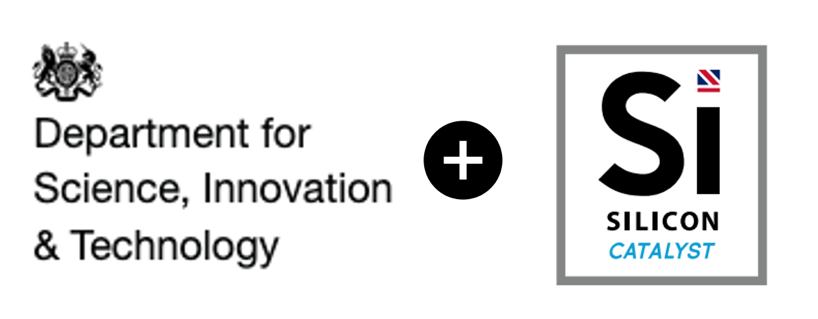 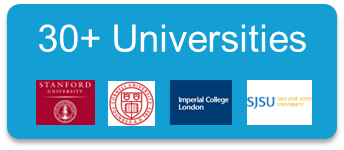 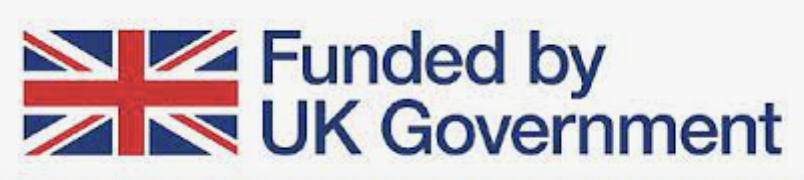 Good for Startups, Investors, Advisors… and the wider Economy